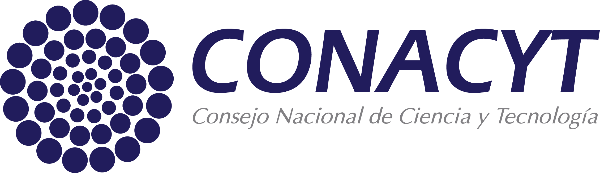 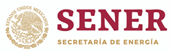 FONDO SECTORIAL CONACYT-SECRETARÍA DE ENERGÍA-HIDROCARBUROS
CONVOCATORIA 2018-06
CENTRO MEXICANO DE SUSTENTABILIDAD EN LA CADENA DE VALOR DE HIDROCARBUROS 
ALIANZAS ESTRATÉGICAS CON LA UNIVERSIDAD DE STANFORD
Propuesta: X-X-XXXXX
(Escribir el número de la solicitud)
En esta sección escribir el nombre del proyecto
Grupos
Temáticos:
Entidades Participantes:
Responsable Técnico:
Insertar foto representativa del proyecto
Tiempo de Ejecución:
Objetivo
Resultados Esperados:
Impactos a Alcanzar:
Contacto SENER
Contacto CONACYT
Lic. Enrique Jorge Puchet Cánepa
Dr. Adolfo Contreras Ruiz Esparza